Pasportizace území obce
Autor: Klára Ondráková
Vedoucí práce: RNDr. Daniela Szturcová, Ph.D
OSNOVA
CÍL PRÁCE
PASPORTIZACE
ZÁJMOVÉ ÚZEMÍ
STANOVENÍ POŽADAVKŮ, DATA
MISYS
ZPRACOVÁNÍ 
VÝSTUPY
LITERATURA A ZDROJE
CÍL PRÁCE
Vytvořit pasportizaci podle požadavků obce v prostředí MISYS. 

Seznámit se s aplikací MISYS
Vytvořit kategorie pro sledované třídy objektů
Navrhnout strukturu databáze
Zvolit vhodný způsob vizualizace pasportizovaných prvků
Vytvořit výstupy a navrhnout další postup údržby
[Speaker Notes: Hl. cíl a podcíle]
PASPORTIZACE
Co je:
 pasportizace
úplná a přehledná evidence současné situace v daném území

pasport
výstup pasportizace
prvky vztahující se k jednomu tématu
komunikace, zeleň, veřejné osvětlení, hřbitovy, atd.
[Speaker Notes: Úplná a přehledná evidence hmotného ale i nehmotného majetku obce/firmy.]
PASPORTIZACE
Proč zahájit digitální pasportizaci :
Ucelený přehled o majetku
Jednodušší aktualizace
Vyhledávání  -> filtry
Plán údržby a oprav
Lepší spolupráce s firmami
Atd.
ZÁJMOVÉ ÚZEMÍ
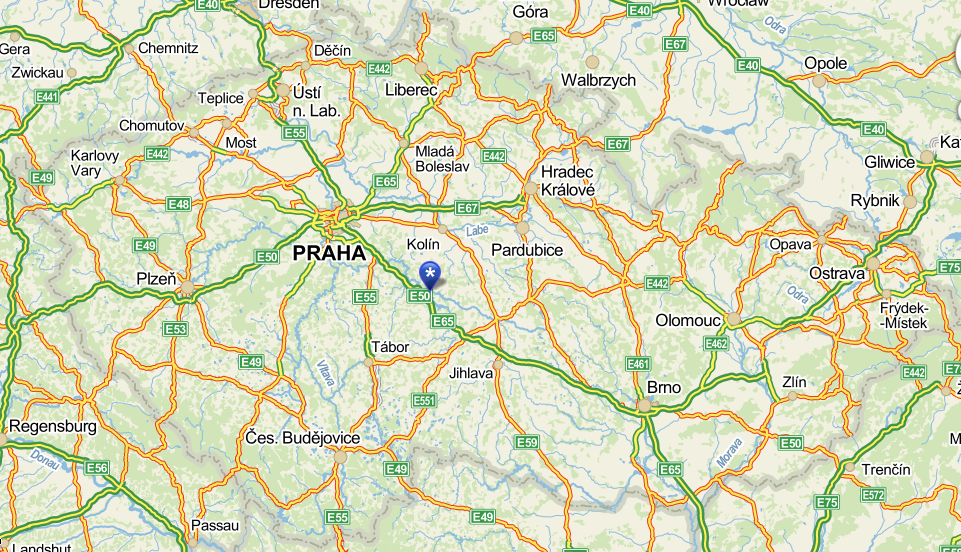 Město Zruč nad Sázavou
5 tis. obyvatel
katastrální výměra: 16,41 km2
[Speaker Notes: Město Zruč, kraj Středočeský, okres Kutná Hora]
ZÁJMOVÉ ÚZEMÍ
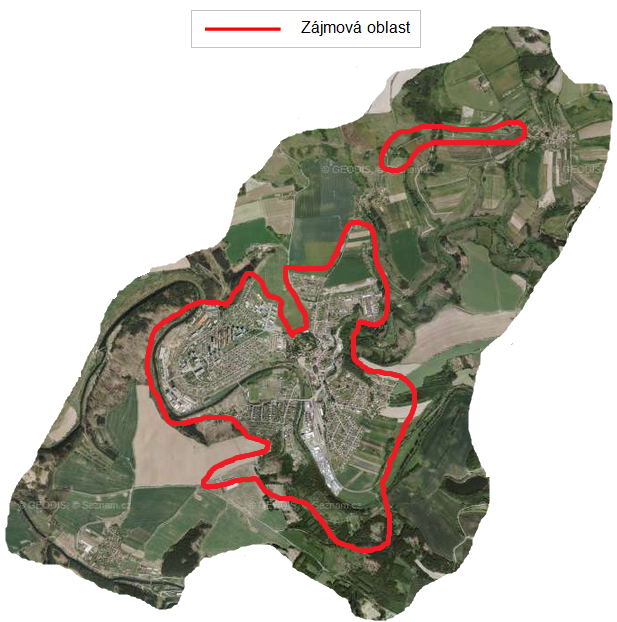 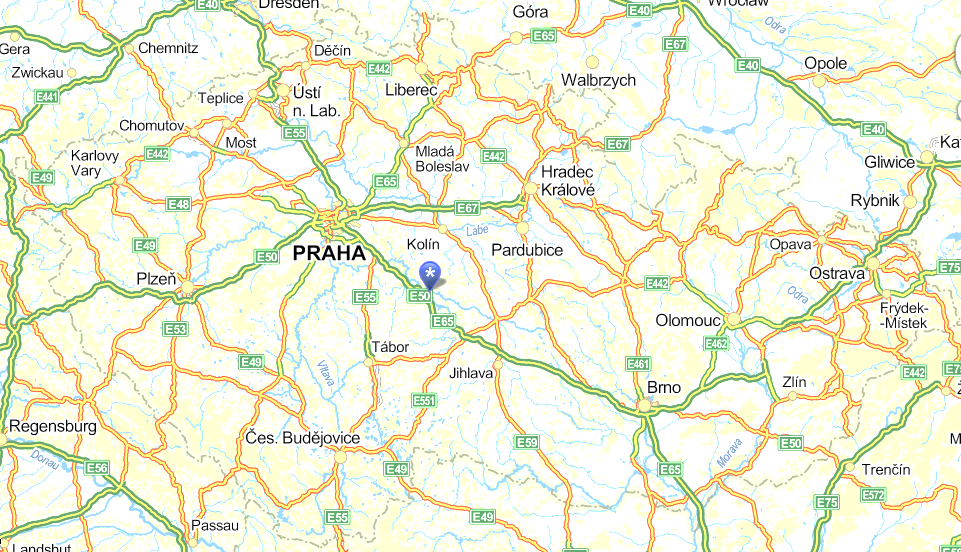 Město Zruč nad Sázavou
5 tis. obyvatel
katastrální výměra: 16,41 km2
[Speaker Notes: Město Zruč, kraj Středočeský, okres Kutná Hora]
STANOVENÍ POŽADAVKŮ, DATA
Požadavky: 
pasport komunikací
digitalizace tištěného MK 2006 
pasport zeleně
evidence ploch zeleně
podle územního plánu
Podkladová data:
mají - územní plán, PDF
       - MK 2006 - tištěné
od ČÚZK
Katastrální mapa
Ortofotomapa
Čísla popisná
Čísla parcelní
[Speaker Notes: Na začátku práce stanoveny požadavky.]
MISYS
Produkt firmy GEPRO, spol. s r. o.
„MISYS je geografický informační 
systém (GIS), který pracuje se 
    	vzájemně provázanými grafickými 
	a popisnými informacemi ve 
	spravovaném území. 
Pasport – aplikační nadstavba
Komerční GIS
České prostředí
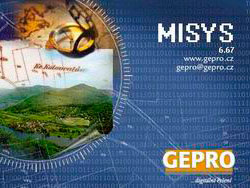 [Speaker Notes: Pasport: „Jedná se o aplikační nadstavby pro řešení různých evidencí a agend, které mají vazbu do mapových podkladů. Pasport pro danou problematiku umožňuje lokalizovat pasportovaný objekt v mapě, evidovat k němu různé údaje, připojovat dokumenty a obrázky.“]
ZPRACOVÁNÍ
E-R diagram komunikace
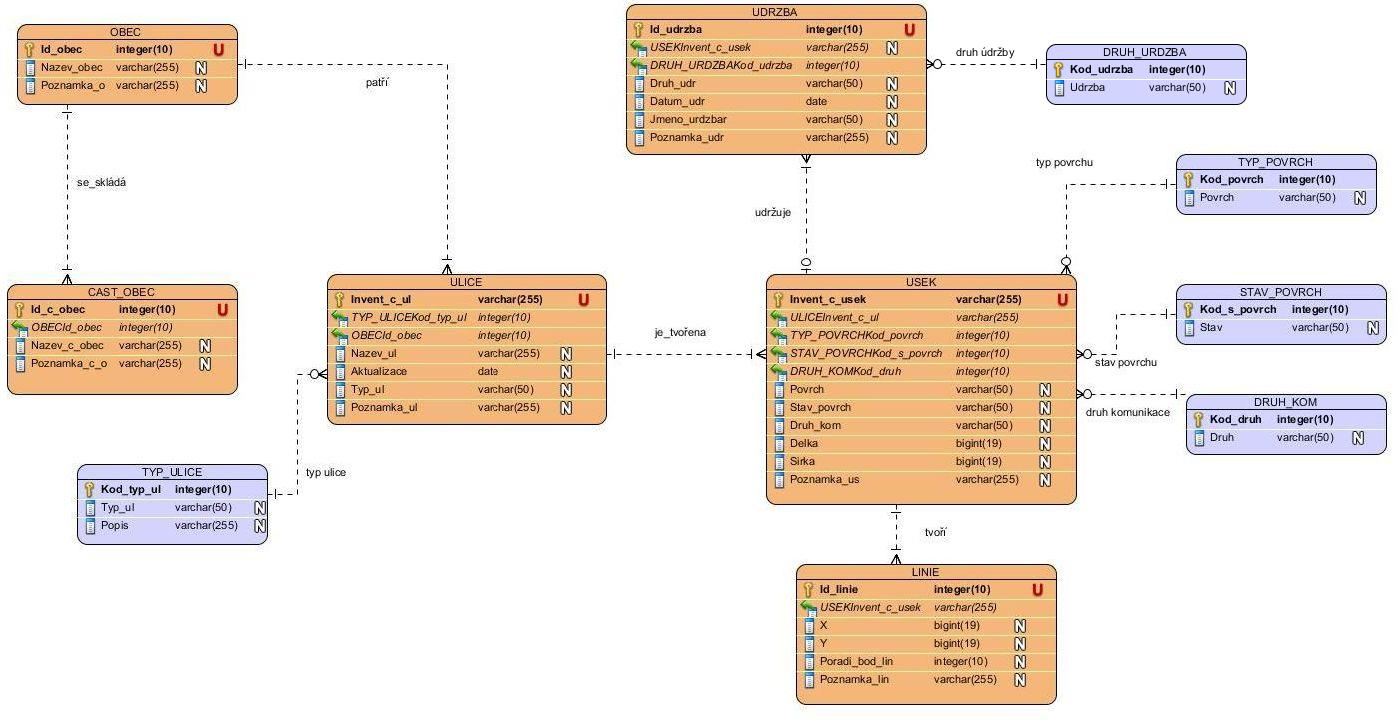 ZPRACOVÁNÍ
E-R diagram zeleň
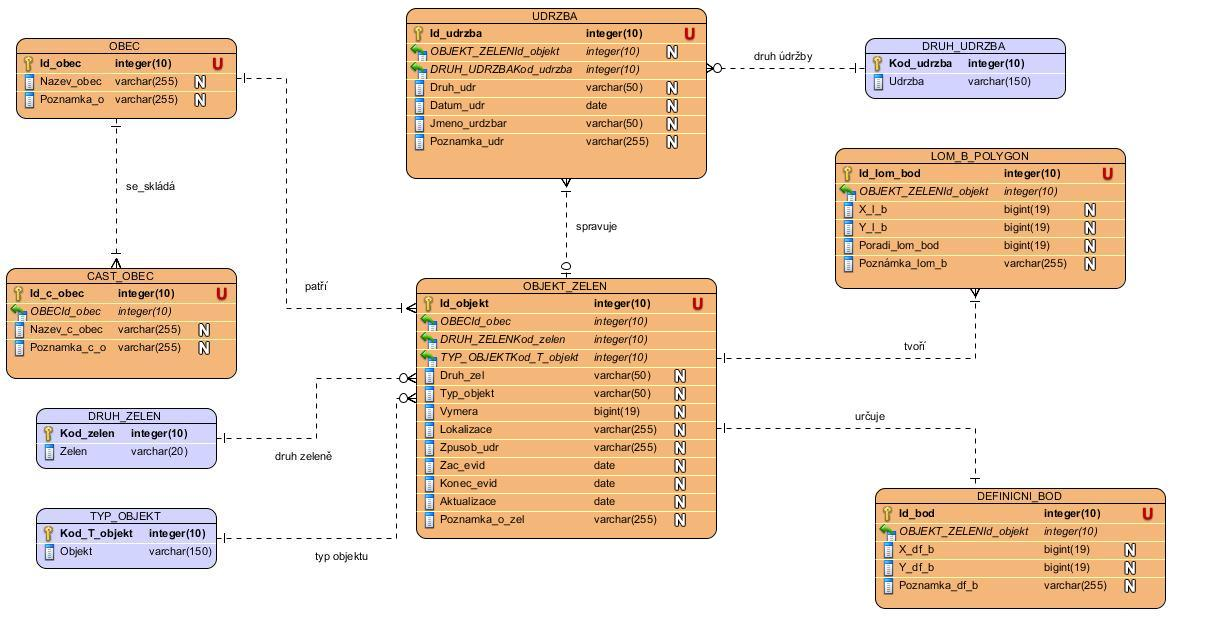 ZPRACOVÁNÍ
Kategorizace
Místní komunikace

místní komunikace I. třídy – označení a
místní komunikace II. třídy – označení b
místní komunikace III. třídy – označení c
místní komunikace IV. třídy – označení d
Zeleň

Veřejná zeleň
Soukromá zeleň
[Speaker Notes: Vyhláška č. 104/1997 Sb.,]
ZPRACOVÁNÍ
Vizualizace
Místní komunikace

Linie vedoucí středem komunikace
Zeleň

Polygon s definičním bodem
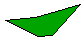 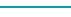 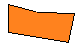 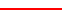 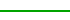 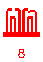 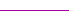 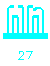 [Speaker Notes: Vyhláška č. 104/1997 Sb.,]
ZPRACOVÁNÍ
Preprocessing
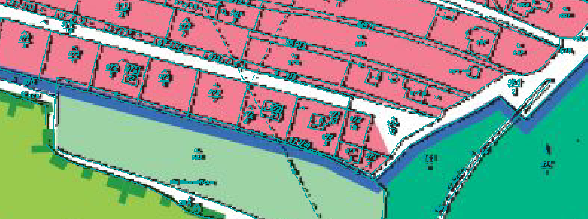 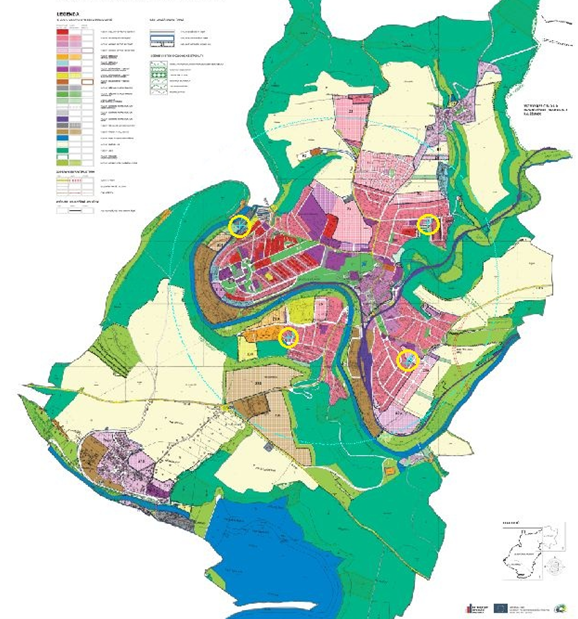 Afinní transformace
určena 4 body
RMSE = 0,00271 
mez = 0,14
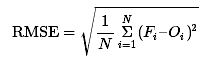 ZPRACOVÁNÍ
Preprocessing
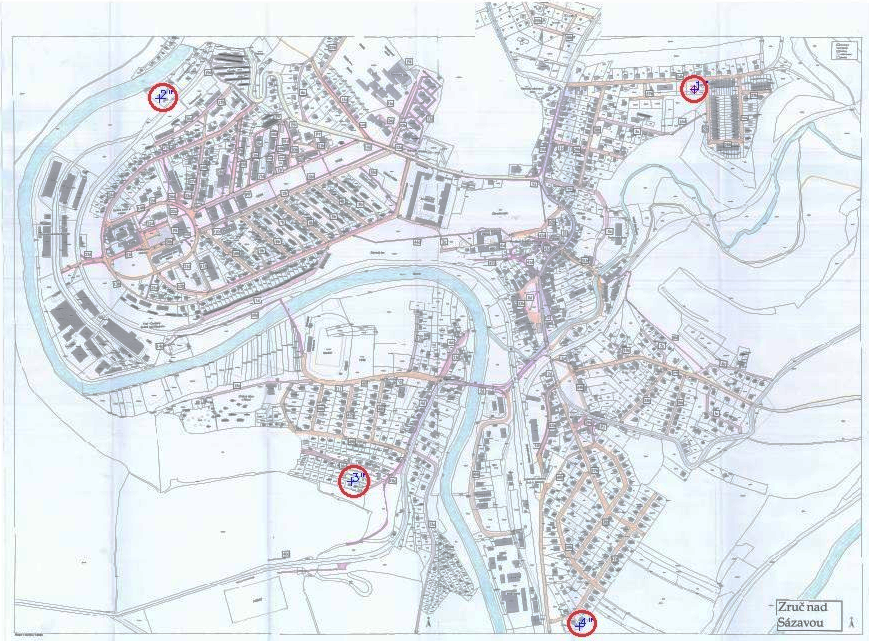 Afinní transformace
určena 4 body
RMSE = 0,03852 
mez = 0,14
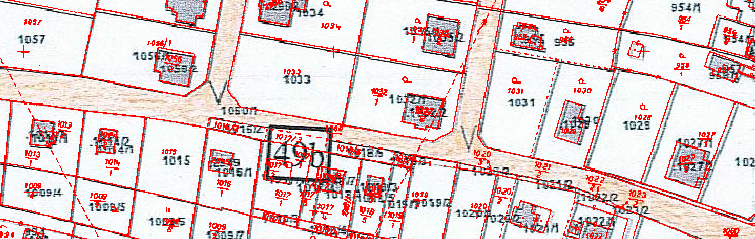 ZPRACOVÁNÍ
Tvorba pasportu v MISYS
Místní komunikace
[MISYS.12]
path="Pasporty\PspUlice\"
1="<kbe>PspUlice"
2="popisUl.vyk"
A.3="PspUlice„	načtení makra a výkresů

[MISYS.ATR.PspUlice]
mdb=Pasporty\Pasporty.mdb
data=Pasporty\PspUlice
style=MODERN
prty=200	
toolbar=255	cesta k databázi

[MISYS.PSP]
3=1,1,"Komunikace","Komunikace"
4=2,1,"Vozovky a chodníky","PspUlice"
8=2,1,"Mosty","PspMost„	položky v projektu
Zeleň
[MISYS.13]
path="Pasporty\PspPokos\"
1="<kbe>PspPokos"
2="Plochy.vyk"  locked
A.3="PspPokos_plochy„

[MISYS.ATR.PspPokos]
mdb=Pasporty\Pasporty.mdb
data=Pasporty\PspPokos
style=MODERN
prty=1200
toolbar=255

12=1,0,"Zeleň","Zelen"
14=2,0,"Veřejná a soukromá 	zeleň","Udrzba_zelene"
16=3,0,"Plochy","PspPokos_plochy"
[Speaker Notes: Vyhláška č. 104/1997 Sb.,]
ZPRACOVÁNÍ
Tvorba pasportu v MISYS
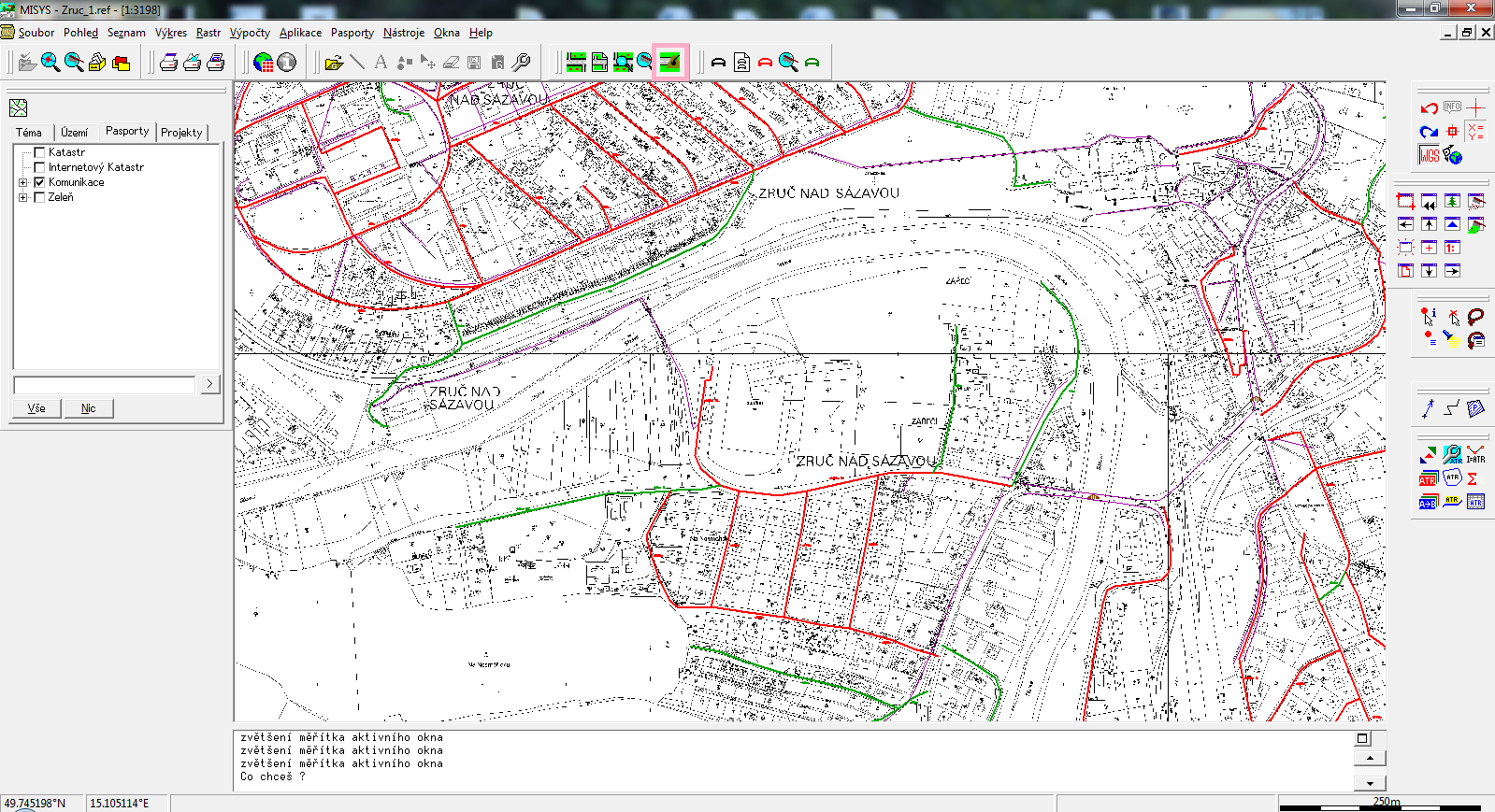 ZPRACOVÁNÍ
Tvorba pasportu v MISYS
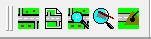 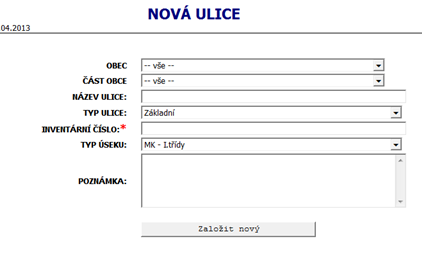 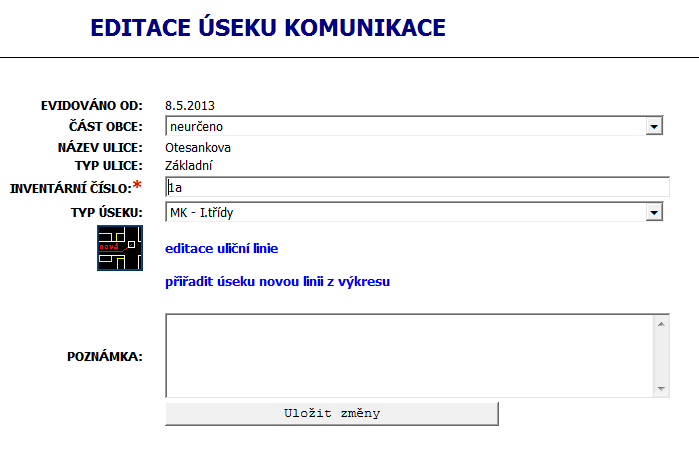 ZPRACOVÁNÍ
Tvorba pasportu v MISYS
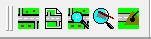 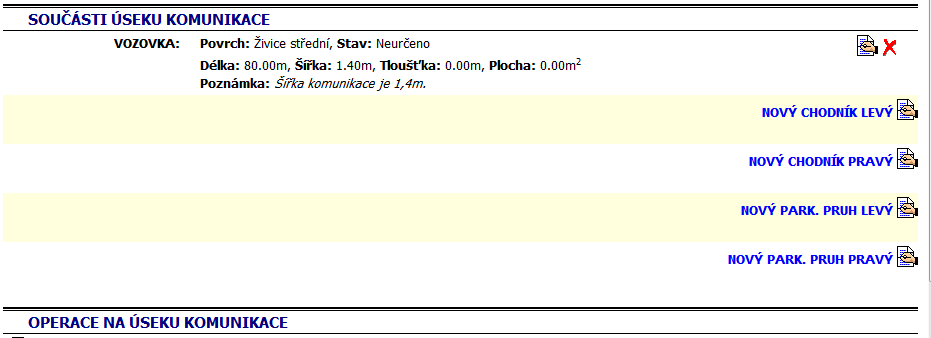 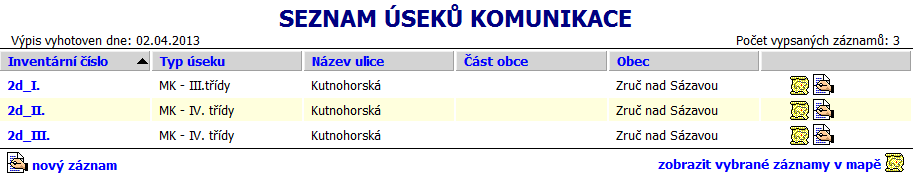 VÝSTUPY
PASPORT KOMUNIKACÍ
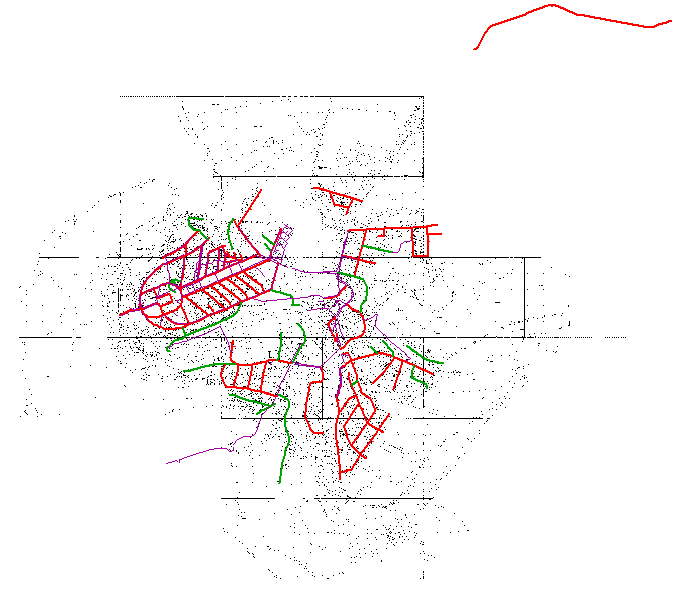 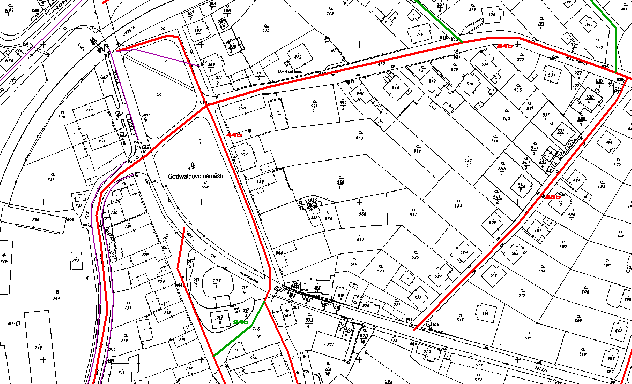 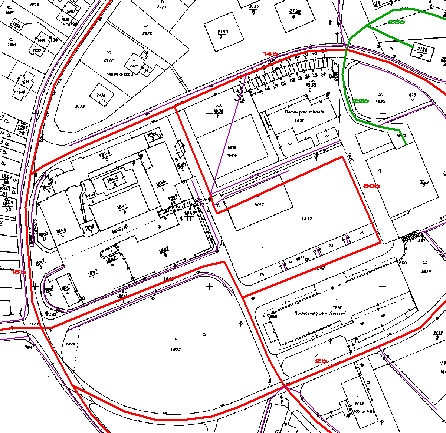 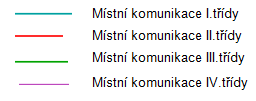 VÝSTUPY
PASPORT ZELENĚ
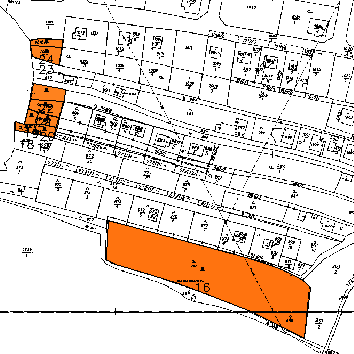 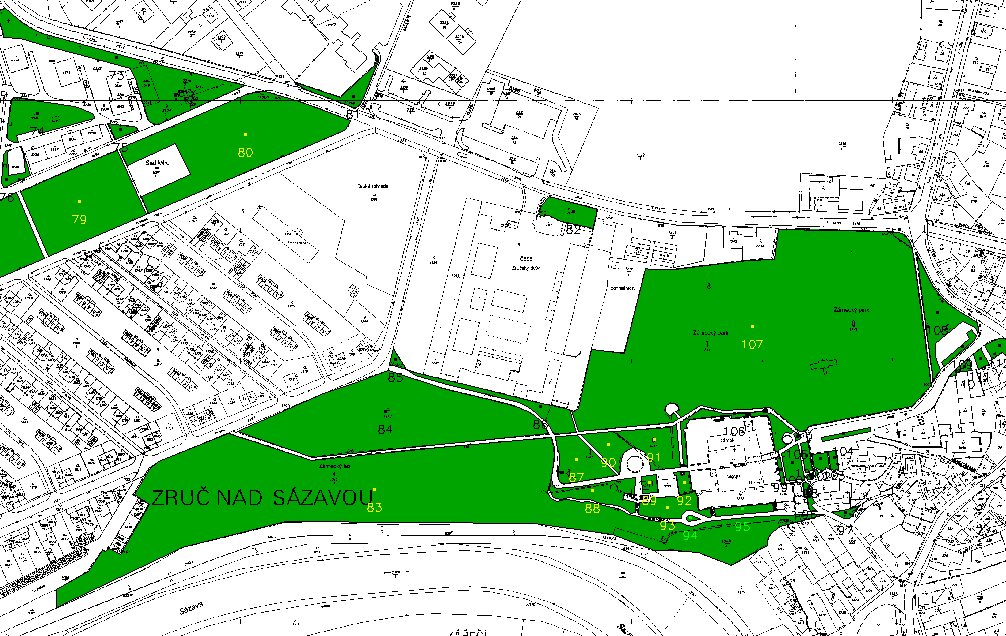 Soukromá zeleň
Veřejná zeleň 
     vlastník obec
VÝSTUPY
DALŠÍ POSTUP
Výstupy budou předány obci
Jako výkresy ve formátu VYK -> MISYS VIEW
I celý projekt

MISYS desktop
	+ pasporty
MISYS WEB 
http://zruc.obce.gepro.cz/
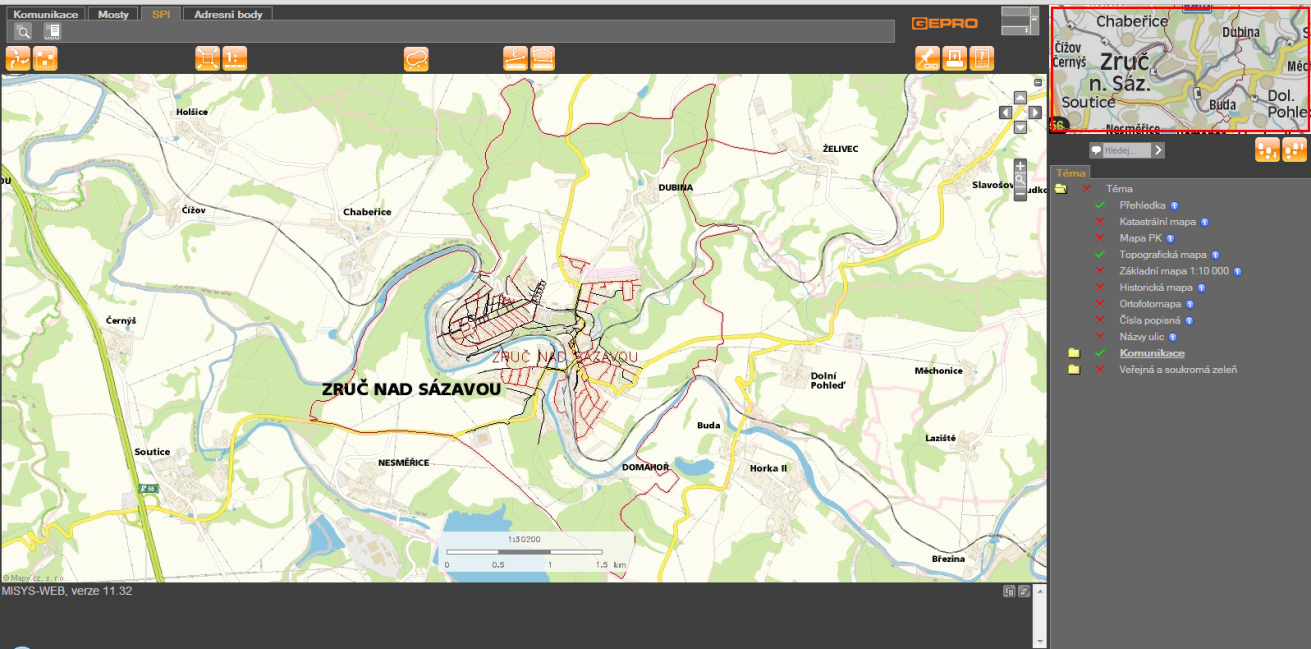 LITERATURA A ZDROJE
Zákon č. 13/1997 Sb., o pozemních komunikacích. Ministerstvo dopravy České Republiky. 
Vyhláška č. 104/1997 Sb., kterou se provádí zákon o pozemních komunikacích. Ministerstvo dopravy České Republiky. 
RYŠAVÝ, I.: Není pasport jako pasport. Moderní obec, Červen 2007, strana 34. 
ŠARMANOVÁ, J.: Teorie zpracování dat. 2.vyd. Skripta VŠB-TUO Ostrava, 2007, 169 stran, ISBN 978-80-248-1498-8. 
HORÁK, J.: Zpracován dat v GIS. 2.vyd. Skripta VŠB-TUO Ostrava, 2011. 240 stran. 
http://www.gepro.cz/geograficke-informacni-systemy/
www.mesto-zruc.cz
www.cuzk.cz
Děkuji za pozornost